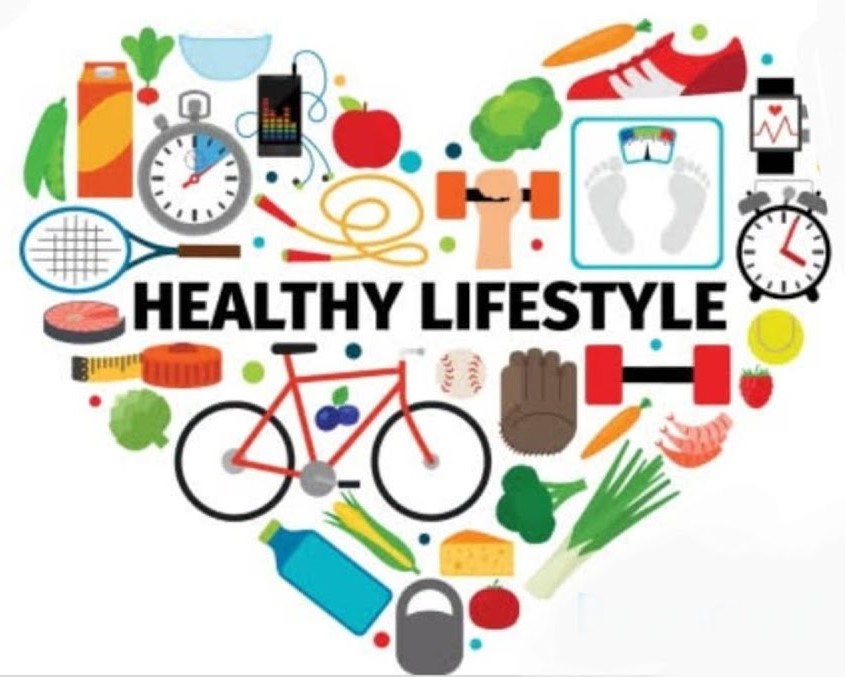 Today’s goals (цели)
to learn the words and word combinations,
to use them in translations, 
to revise and remember some grammatical rules and to use them in speech


DO YOUR BEST!
Divide the words in two columns: countable and uncountable nouns
COUNTABLE
UNCOUNTABLE
biscuits
lemonade
sweets
oranges
meat
chocolate
tea
sugar
lemons
cheese
cola
bread
juice
coffee
carrots
milk
jam
olive oil
salt
butter
eggs
water
tomatoes
soup
apples
cakes
bananas
sandwich
onions
Let's do some exercises!
Refresh the rule! Вспомни правило!
Work in pairs. Say to your partner word combinations with the word from your card. Write them down.
Example:
Many carrots
A few carrots
Few carrots
Much milk
A little milk
Little milk
Choose the correct word in brackets to complete the sentences
There is (few/little) milk left.
I have (many/much) apples.
Please, buy (a few/a little) eggs.

Translate into English
Пожалуйста, купи немного бананов.
У меня много шоколада.
Воды осталось мало.
Please, buy a few bananas.
I have much chocolate.
There is little water left.
Reflection
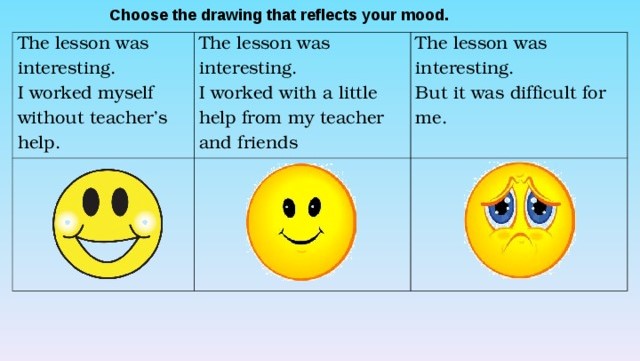 Divide the words in two groups: countable and uncountable nouns
COUNTABLE
UNCOUNTABLE
CHEESE              EGGS          MILK        BREAD           WATER            SANDWICH         JUICE     
                                      BUTTER          TOMATOES            CARROTS
Choose  many/much, few/little, a few/a little
(many/much)   apples
(many/much)     milk
(few/little)    tea
(a few/a little)    jam
(a few/a little)     bread
Check up your answers
UNCOUNTABLE

MILK        
BREAD          
WATER 
JUICE     
BUTTER
COUNTABLE

CHEESE             
EGGS 
SANDWICH
TOMATOES           
CARROTS


(many/much)   apples
(many/much)     milk
(few/little)    tea
(a few/a little)    jam
(a few/a little)     bread
RESULTS
15 – “5”
13-14 – “4”
9-12 – “3”
≥8 -  TRY AGAIN!
Thanks for your work! Good bye!